Facilitating using PowerPoint
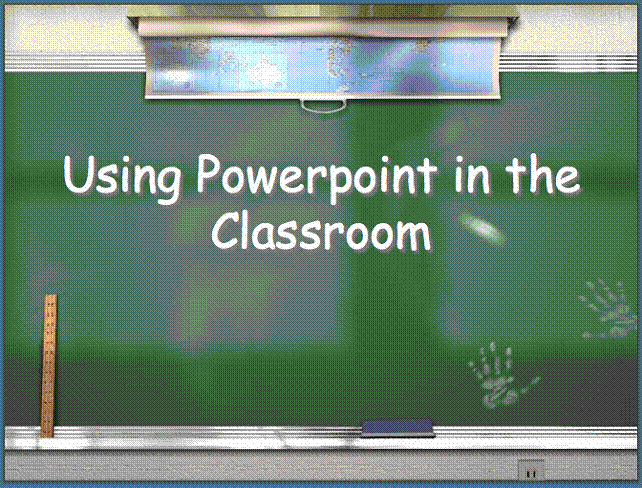 Create a conducive learning environment
Make leaners feel at ease
Keep eye contact 
Carefully look for their reactions
Regularly check for understanding
Adjust pace if necessary
Slides are used interactively
Do not read from slides / notes
Face /address / monitor learners
Ensure participation of all leaners
Use techniques to enhance learners’ interaction with the slides
Interactive techniques
Create slide from learners’ input (brainstorm output)
Set activity learners are to complete in small groups
Quiz questions
Body language enhances participation
Position – where you stand
Posture – how you stand
Gestures – non verbal communication
Appearance – how you dress
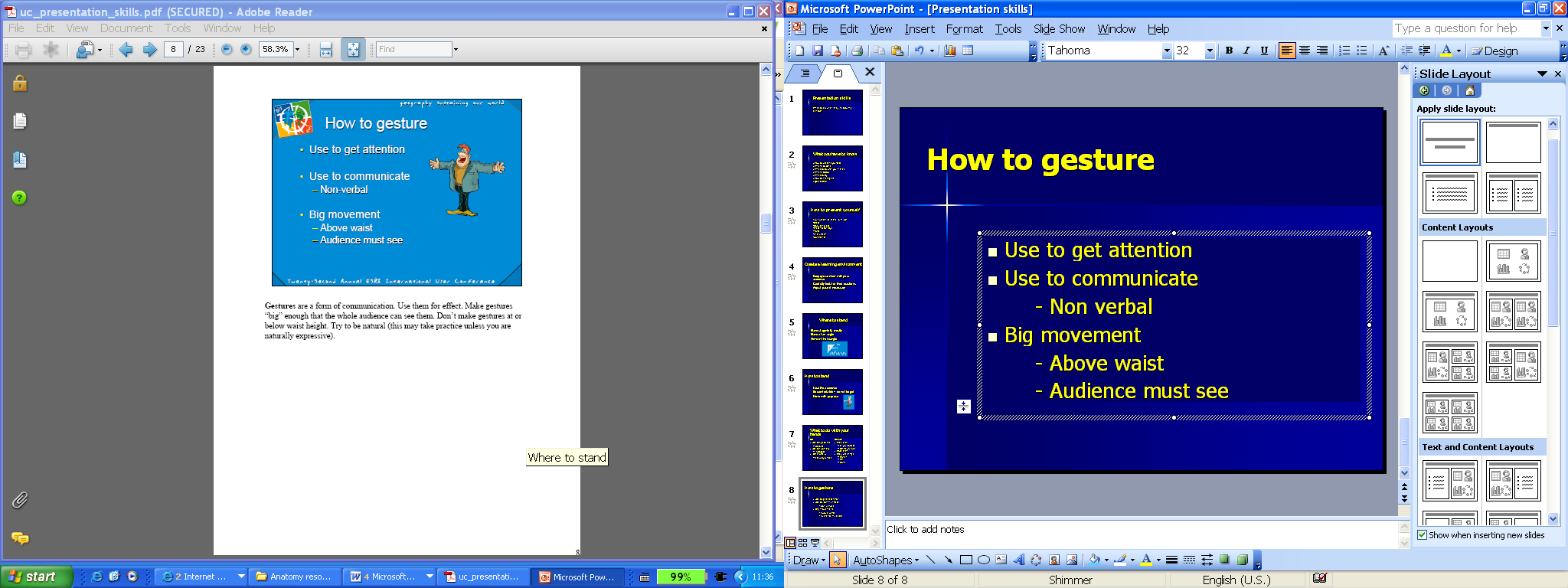 Where to stand
Screen
Facilitator
Beamer
Do not block screen / view of learners
Move with purpose
How to stand
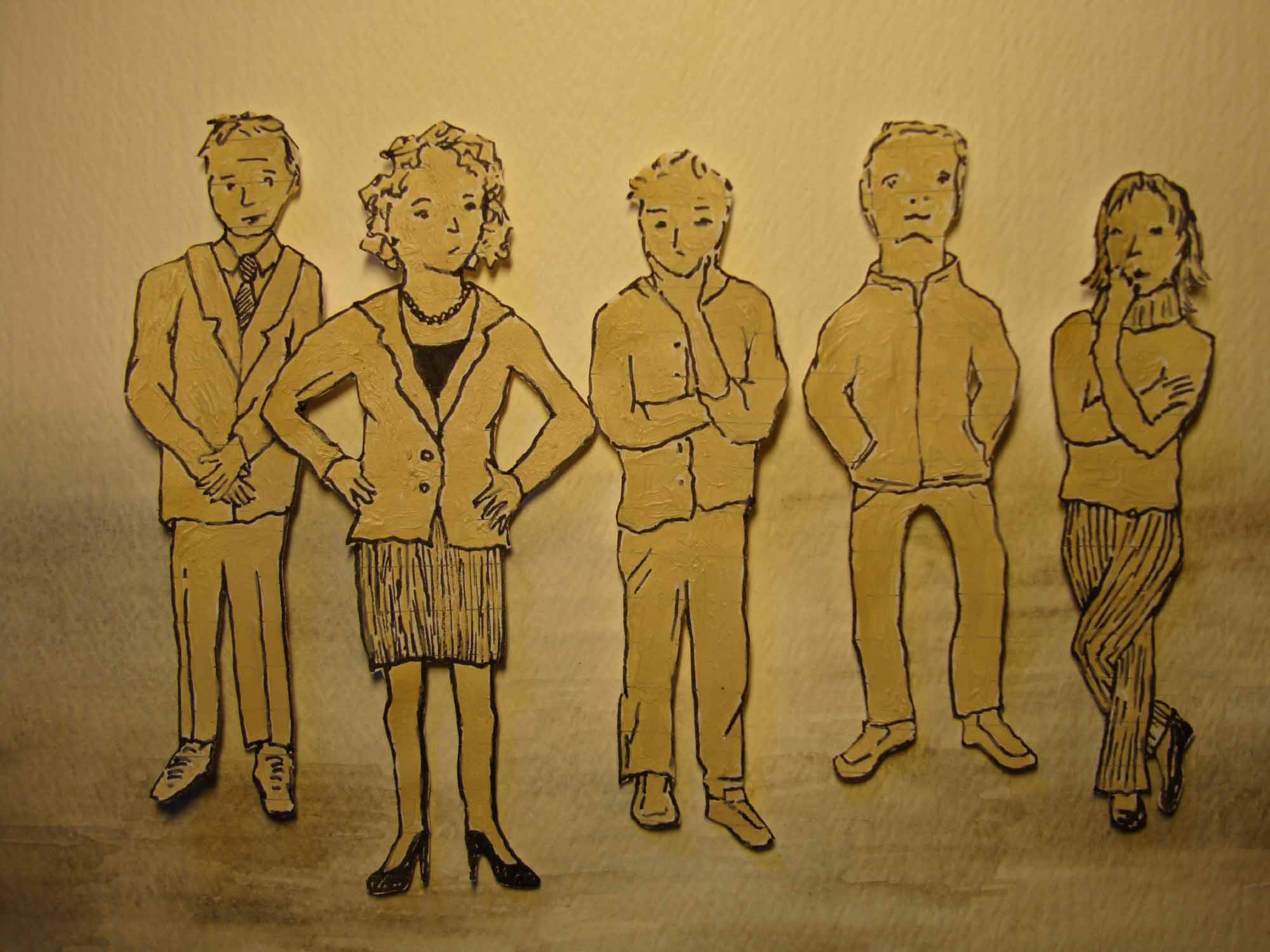 Face the learners
Avoid mannerism
Use gestures
How to gesture
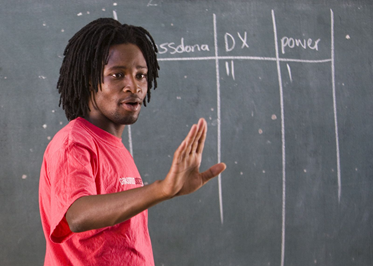 Use to get attention
Use to communicate
	- Non verbal
Use big movement
	- Above waist
	- Learners must see
Where to look
Scan learners, do NOT look at screen or notes
Monitor reactions, participation (on task)
Make eye contact with individuals
- judge for understanding
- correct deviant behaviour
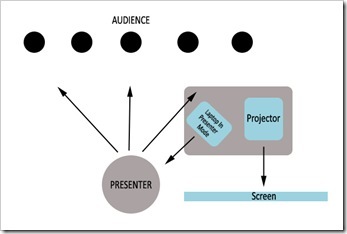 How NOT to point at screen
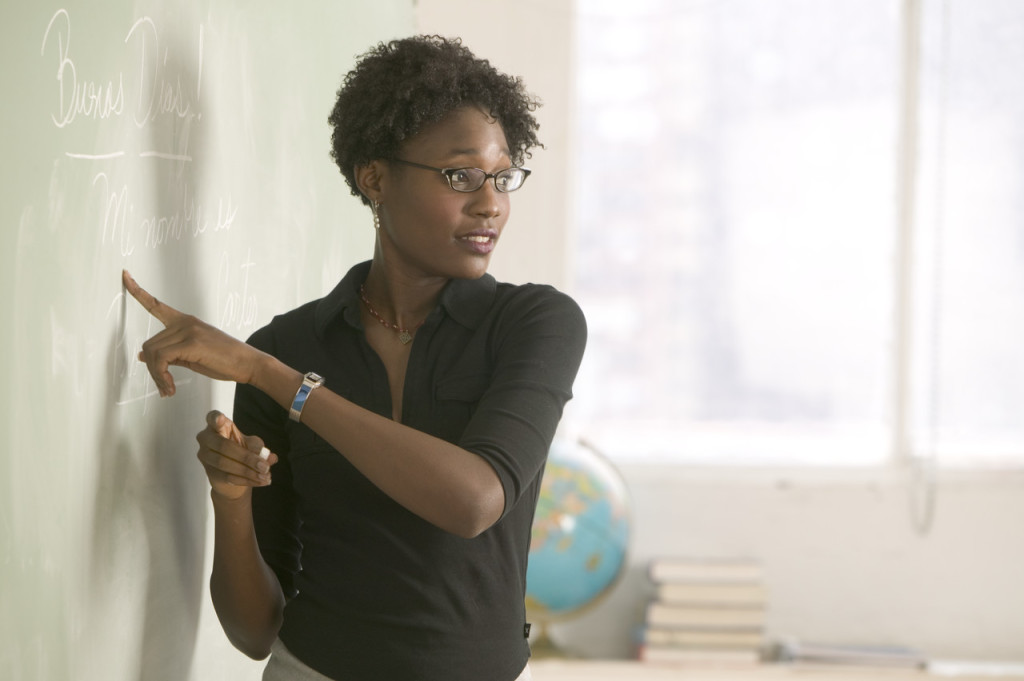 Use
screen pen / laser / highlight
Or
Remote control
Use voice appropriately
Clear 
Audible throughout the room
Well-paced / pausing
Change in volume, pitch
Radiate enthusiasm 
Slightly slower than in a conversation
Avoid ‘fillers’ (ahh, umm), mannerism
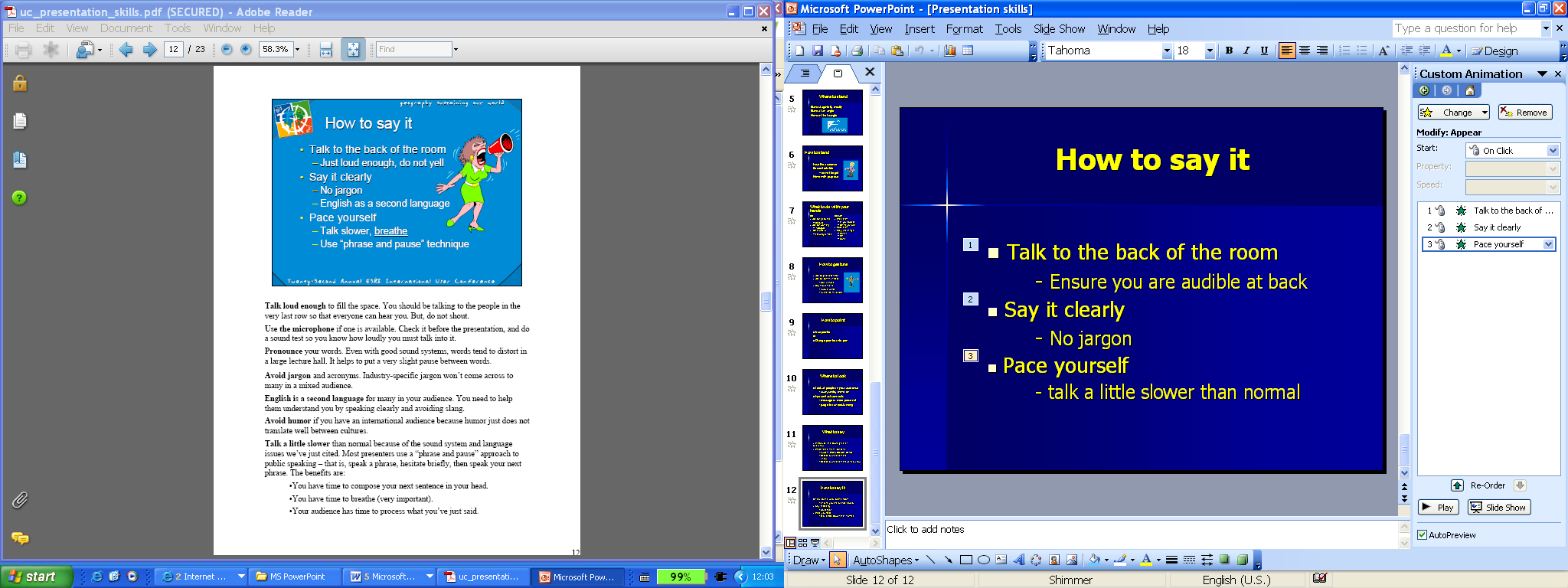 How to handle questions
Encourage questions throughout
Ensure question heard by all learners
Invite answers from other learners
Ensure concise response
Be tolerant for different ideas, 
belief systems
Acknowledge if question cannot 
be answered
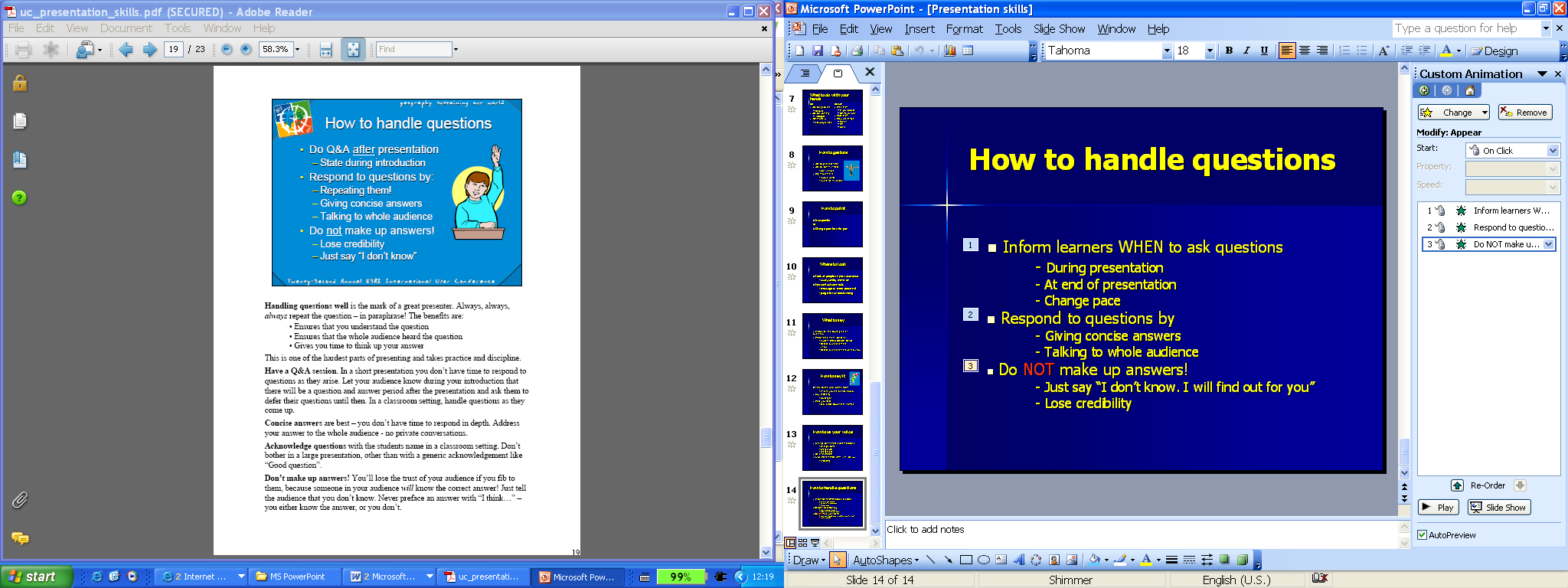